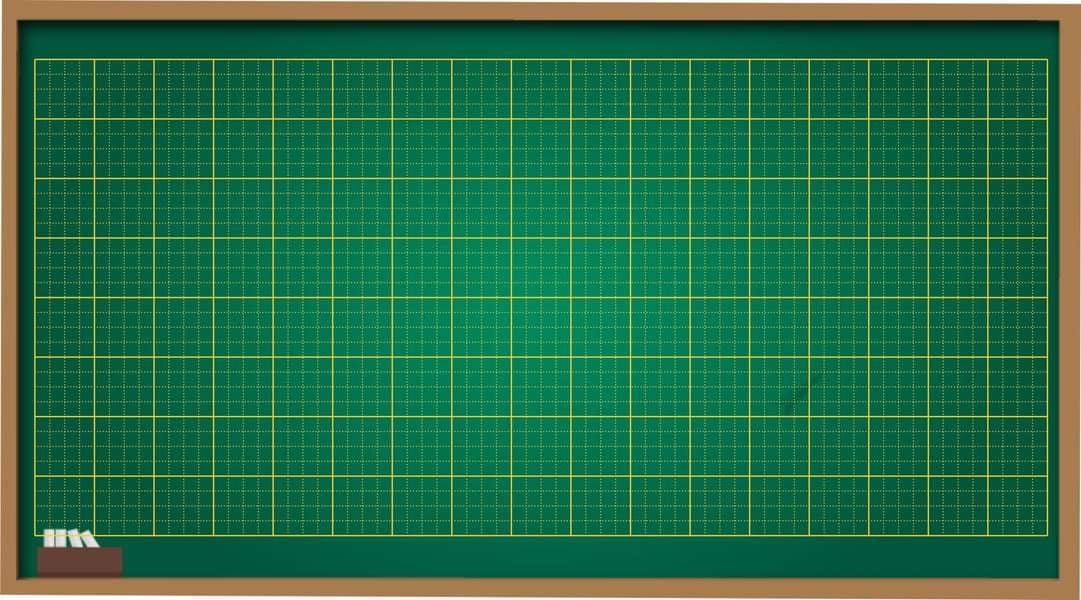 Thứ hai ngày 8 tháng 11 năm 2021
Đọc
Gọi bạn
Khởi động: 
Lớp mình ơi chúng ta hãy giúp thầy trò đường tăng trả lời tốt các câu hỏi vượt qua các thử thách để đến Tây Trúc thỉnh kinh nhé.
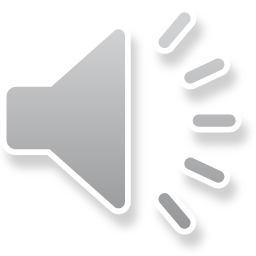 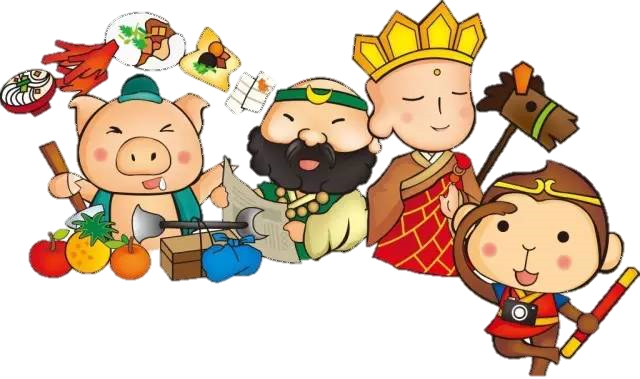 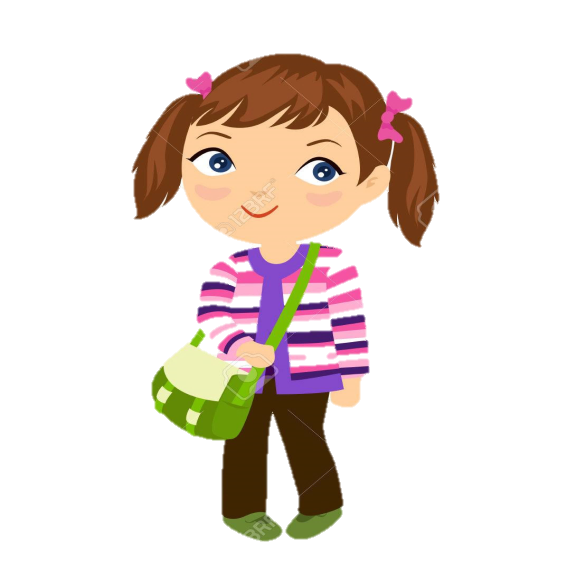 Bản quyền thuộc về: FB Hương Thảo - https://www.facebook.com/huongthaoGADT/
[Speaker Notes: Bài giảng thiết kế bởi: Hương Thảo - tranthao121006@gmail.com]
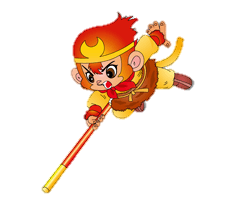 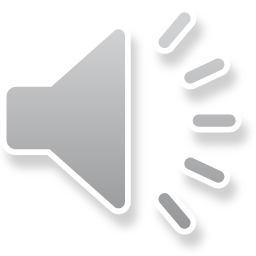 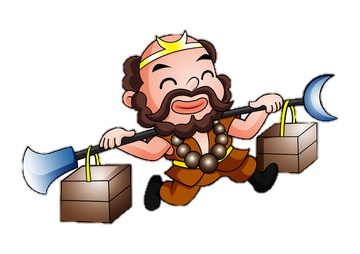 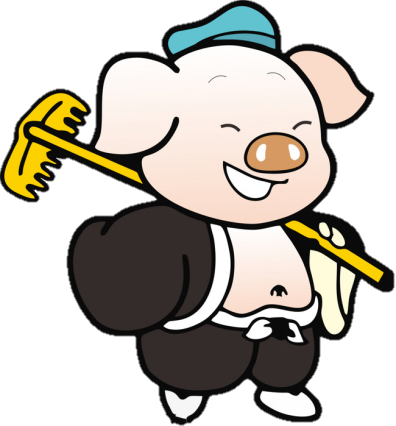 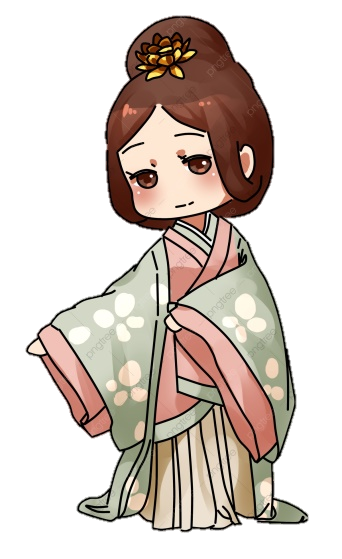 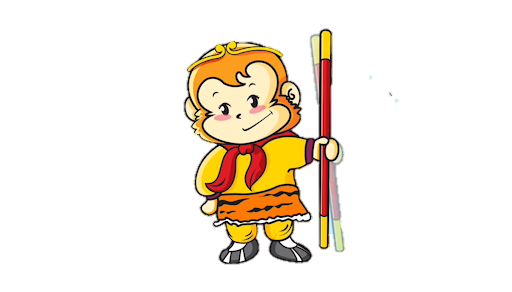 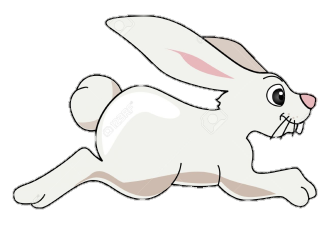 1
Cái gì nằm ở trong nhà, Nhìn lên mặt nó biết ngay giờ nào - Là cái gì?
…..
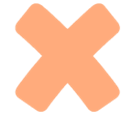 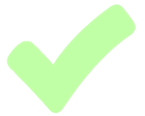 B. cái đồng hồ
A. cái tivi
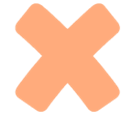 D. cái quạt
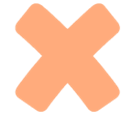 C.cái máy tính
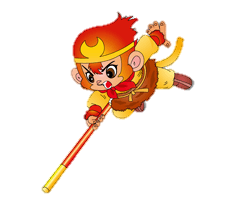 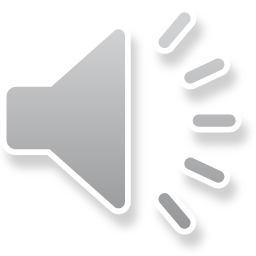 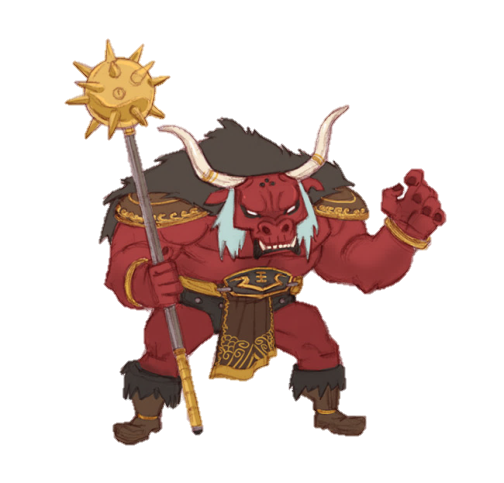 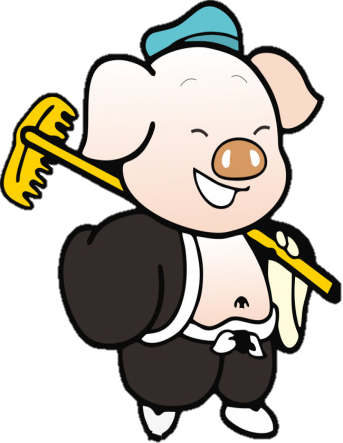 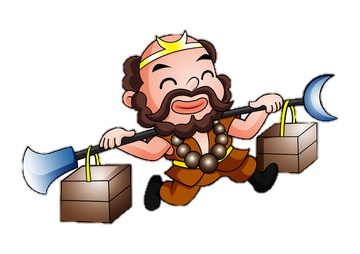 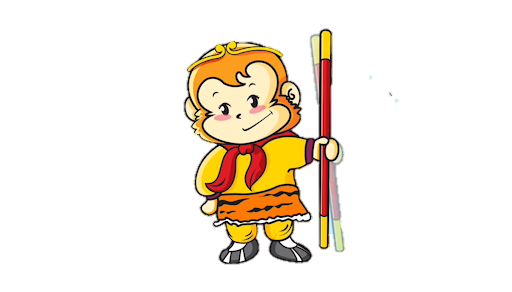 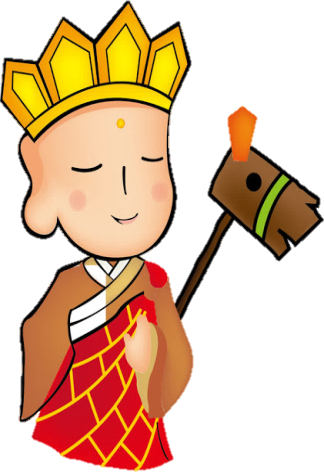 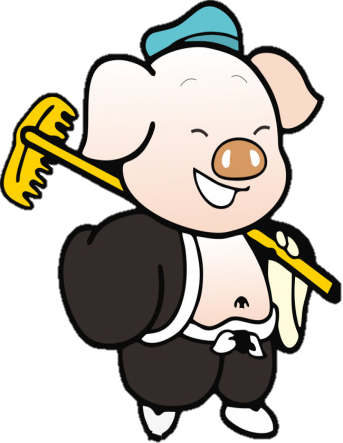 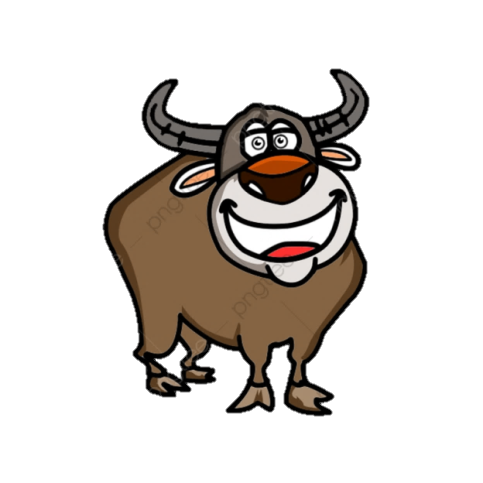 2
[Speaker Notes: Bài giảng thiết kế bởi: Hương Thảo - tranthao121006@gmail.com]
Đây là hình ảnh của câu chuyện gì?
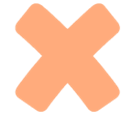 A. Chuyện cây đỗ
B. Chuyện bó đũa
:
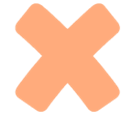 C. Sự tích cây đỗ
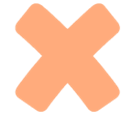 D. Chú đỗ con
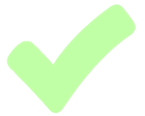 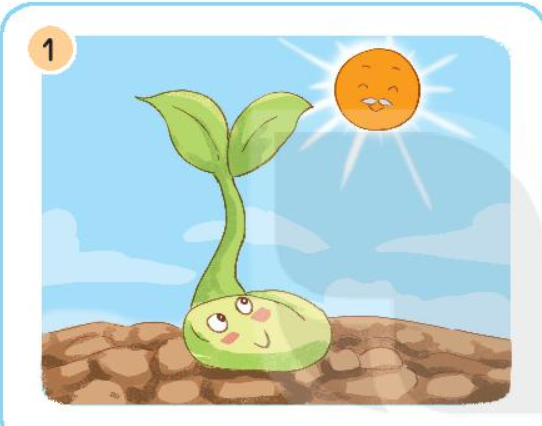 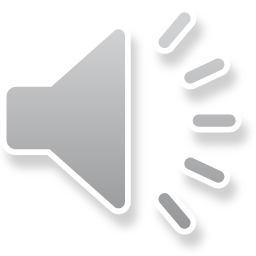 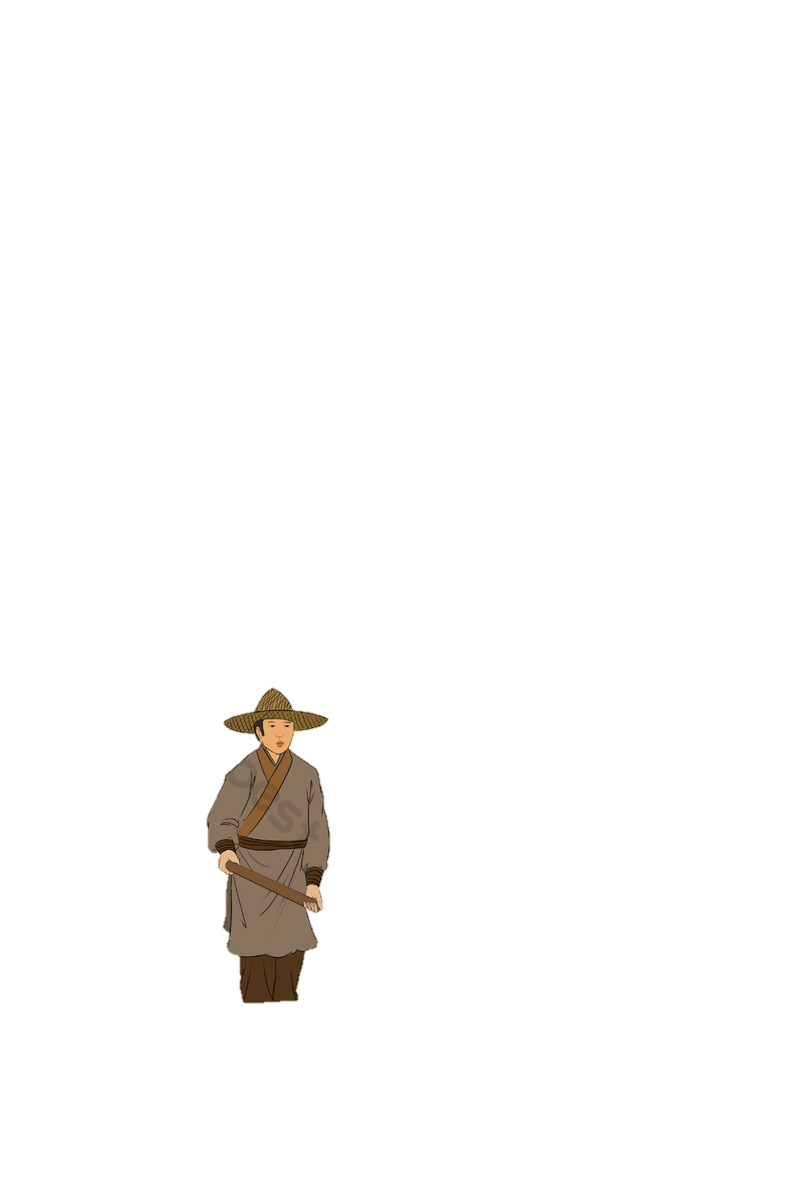 3
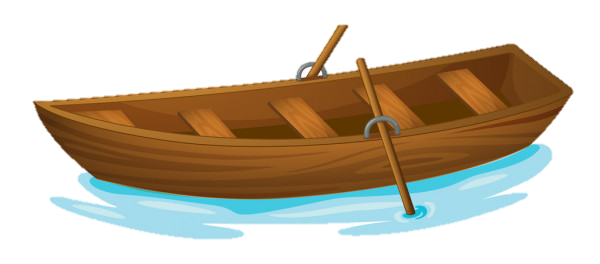 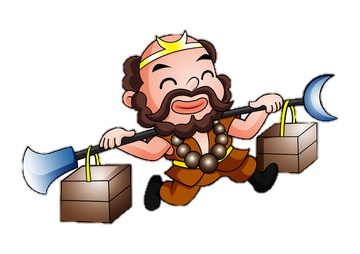 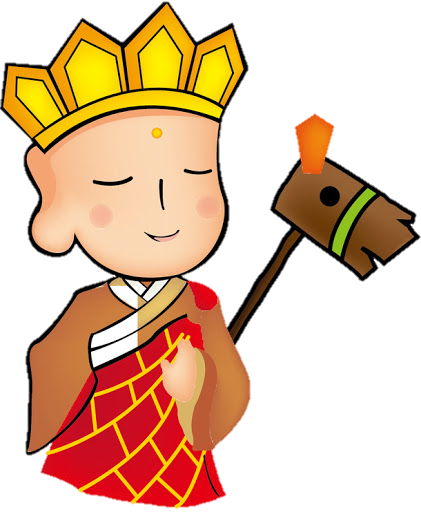 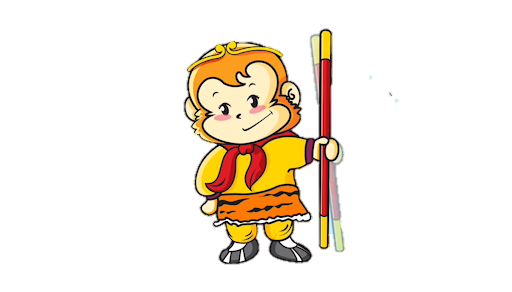 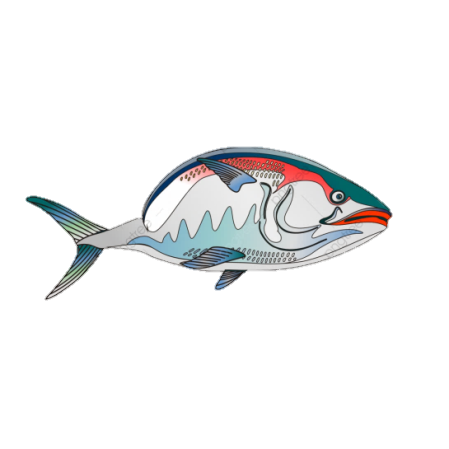 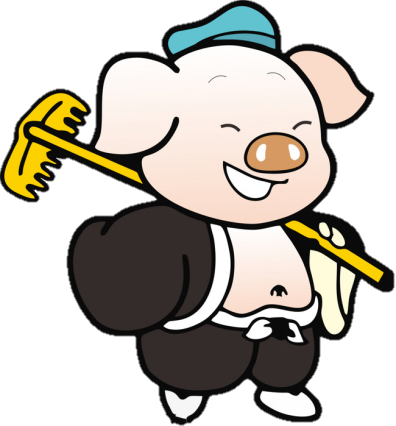 Trong câu chuyện Câu chuyện bó đũa, gia đình đó có mấy anh em?
2 anh em
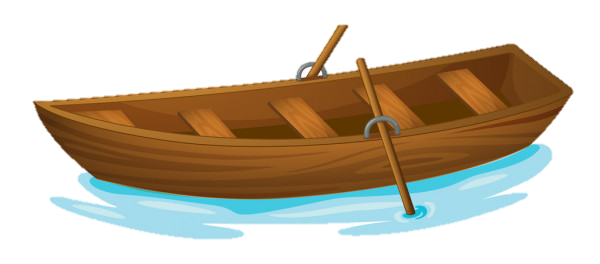 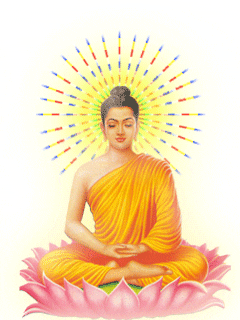 CHÚC MỪNG THẦY TRÒ ĐƯỜNG TĂNG ĐÃ VƯỢT QUA THỬ THÁCH LẤY CHÂN KINH
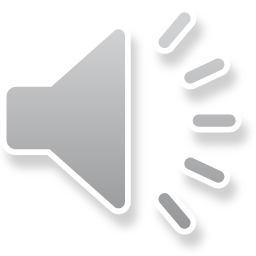 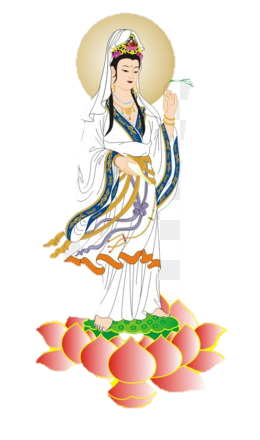 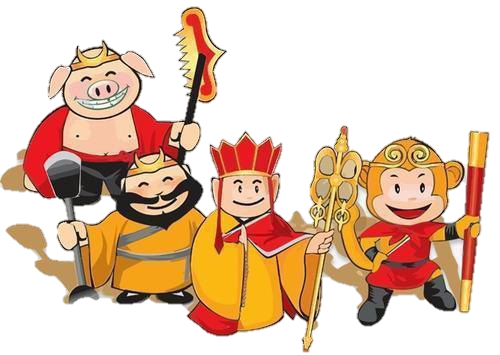 [Speaker Notes: Bài giảng thiết kế bởi: Hương Thảo - tranthao121006@gmail.com]
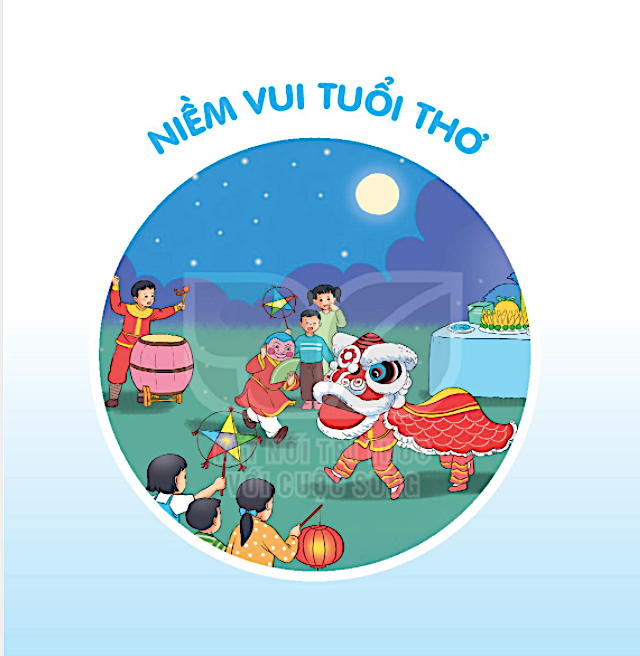 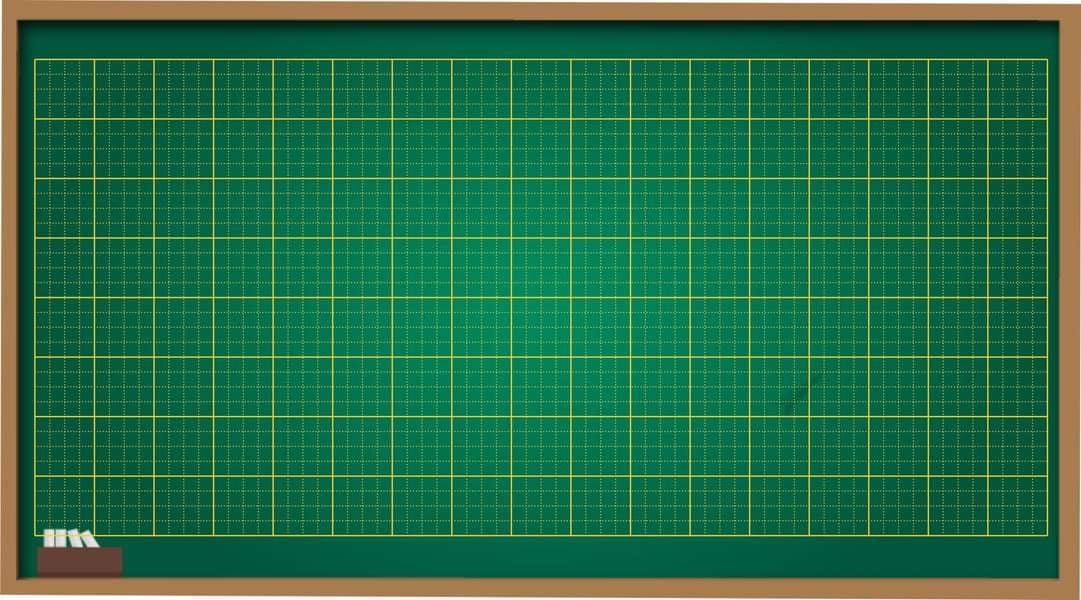 Thứ hai ngày 8 tháng 11 năm 2021
Đọc
Gọi bạn
Nói về một người bạn của em
Bạn em tên là gì?
Em chơi với bạn từ khi nào?
Em và bạn ấy thường làm gì?
Em thích nhất điều gì ở bạn ấy?
[Speaker Notes: Bài giảng thiết kế bởi: Hương Thảo - tranthao121006@gmail.com]
Gọi bạn
Đọc mẫu
Tự xa xưa thuở nào
Trong rừng xanh sâu thẳm
Đôi bạn sống bên nhau
Bê vàng và dê trắng.

Một năm, trời hạn hán
Suối cạn, cỏ héo khô
Lấy gì nuôi đôi bạn
Chờ mưa đến bao giờ?
Bê vàng đi tìm cỏ
Lang thang quên đường về
Dê trắng thương bạn quá
Chạy khắp nẻo tìm bê
Đến bây giờ dê trắng
Vẫn gọi hoài: “Bê! Bê!”.
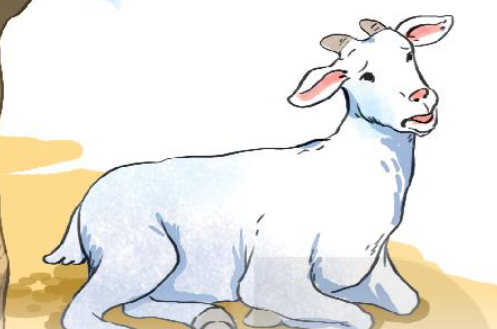 [Speaker Notes: Bài giảng thiết kế bởi: Hương Thảo - tranthao121006@gmail.com]
Bài thơ có mấy khổ thơ?
Đọc nối tiếp đoạn
Gọi bạn
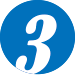 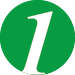 Bê vàng đi tìm cỏ
Lang thang quên đường về
Dê trắng thương bạn quá
Chạy khắp nẻo tìm bê
Đến bây giờ dê trắng
Vẫn gọi hoài: “Bê! Bê!”.
Tự xa xưa thuở nào
Trong rừng xanh sâu thẳm
Đôi bạn sống bên nhau
Bê vàng và dê trắng

Một năm, trời hạn hán
Suối cạn, cỏ héo khô
Lấy gì nuôi đôi bạn
Chờ mưa đến bao giờ?
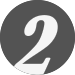 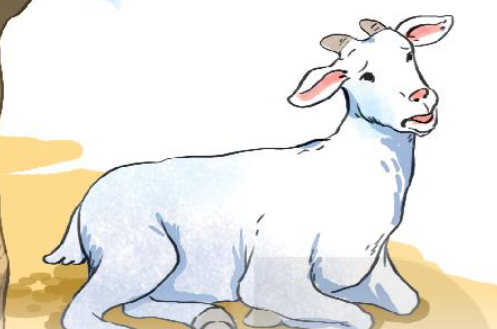 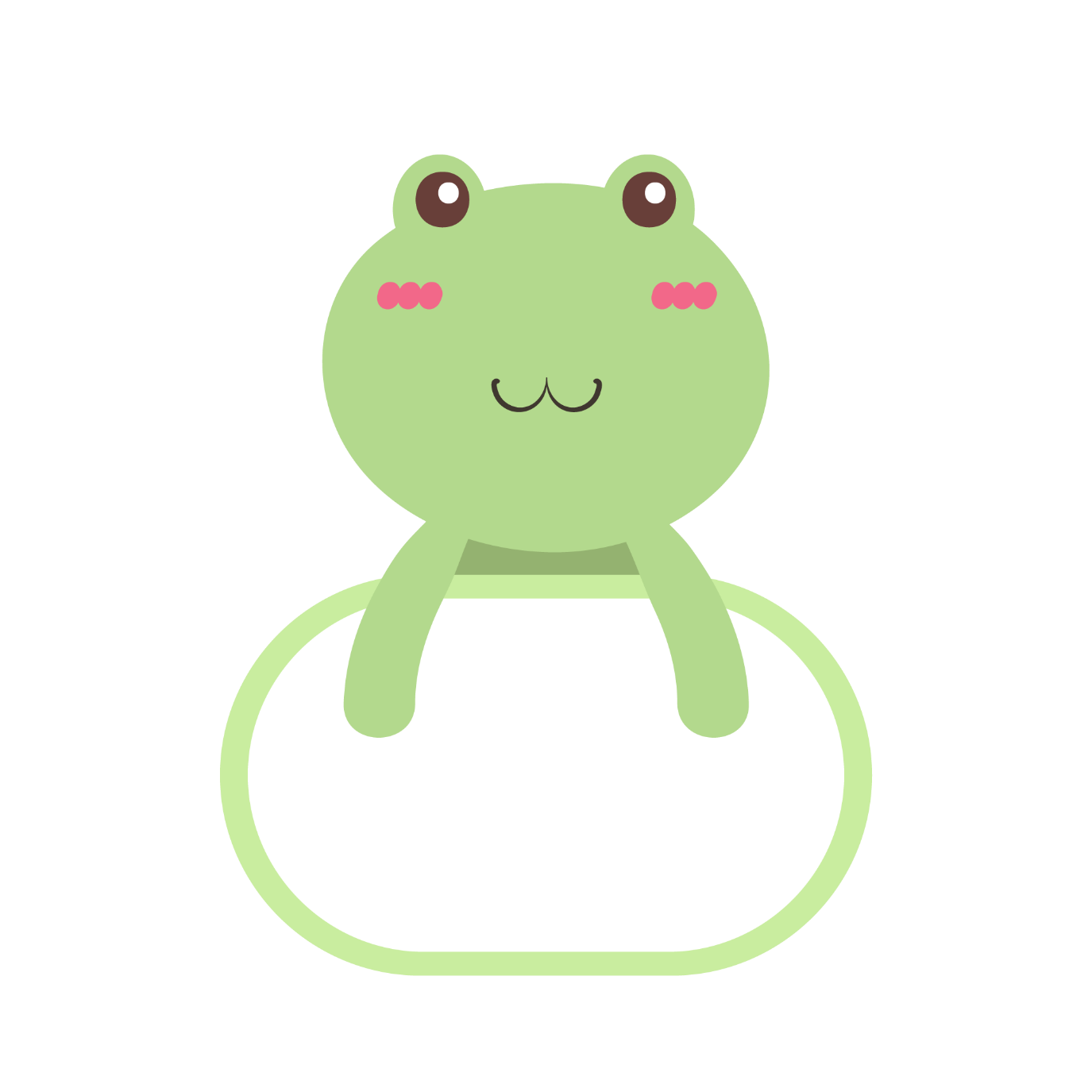 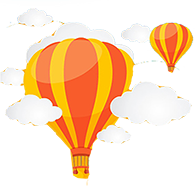 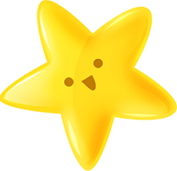 Từ khó
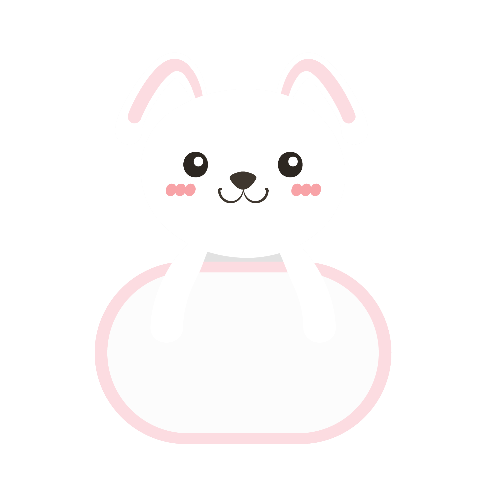 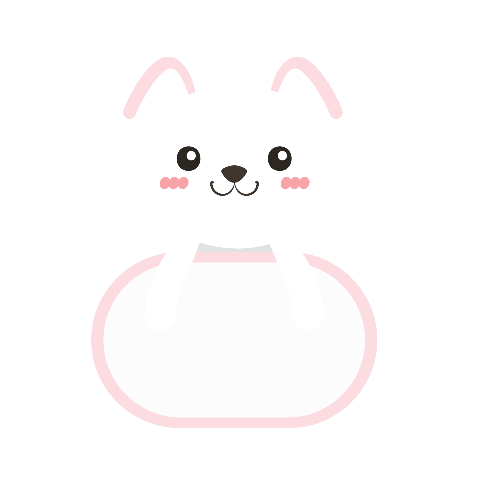 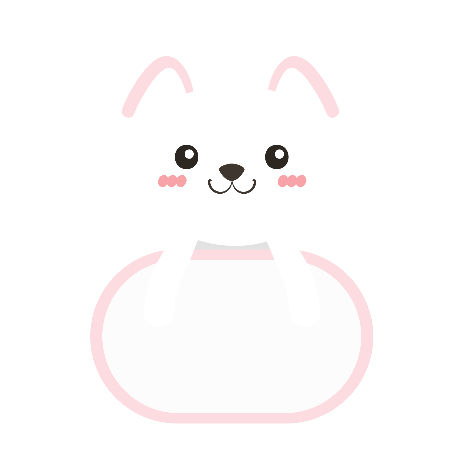 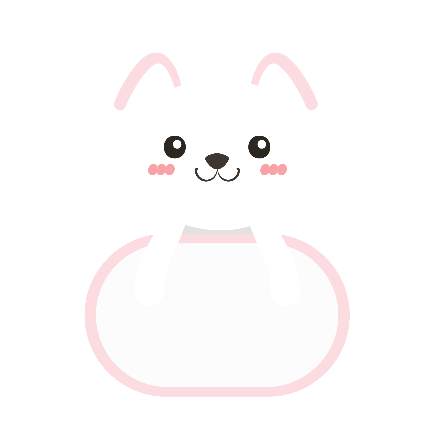 01
02
thuở
suối cạn
03
04
khắp nẻo
lang thang
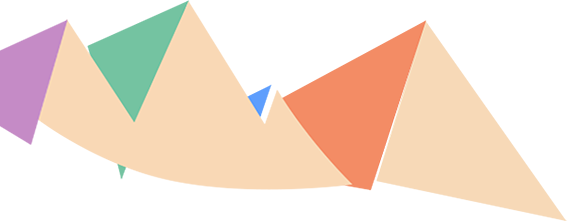 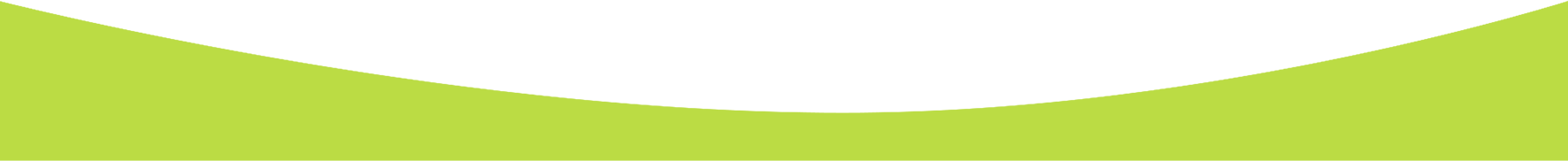 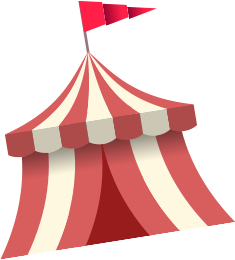 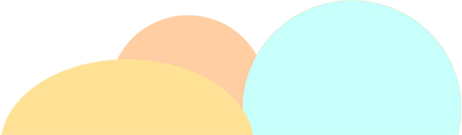 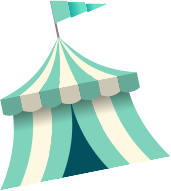 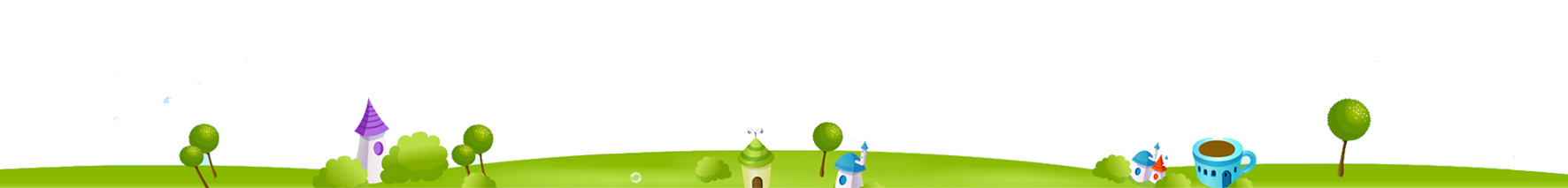 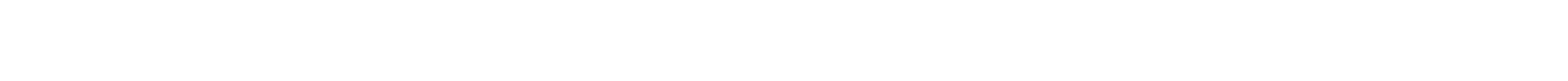 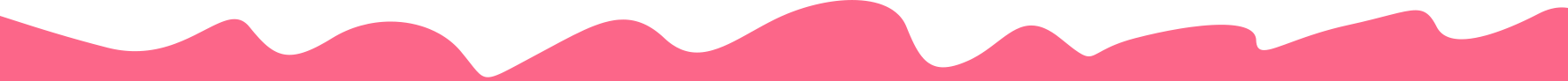 Gọi bạn
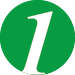 Tự xa xưa thuở nào,
Trong rừng xanh sâu thẳm.
Đôi bạn sống bên nhau,
Bê Vàng và Dê Trắng.
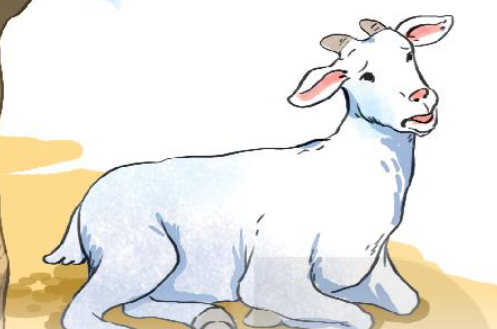 Gọi bạn
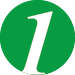 Tự xa xưa thuở nào
Trong rừng xanh sâu thẳm
Đôi bạn sống bên nhau
Bê vàng và dê trắng.
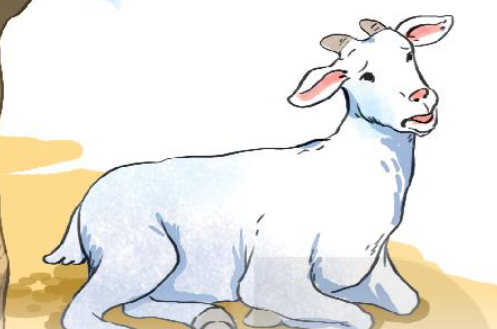 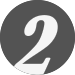 Một năm, trời hạn hán
Suối cạn, cỏ héo khô
Lấy gì nuôi đôi bạn
Chờ mưa đến bao giờ?
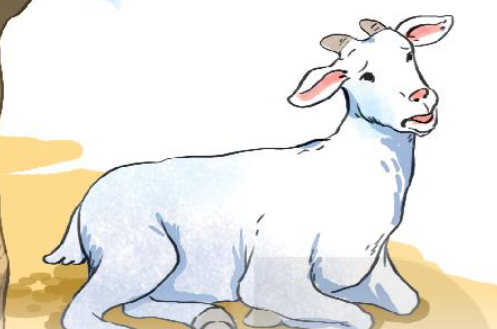 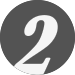 Một năm, trời hạn hán
Suối cạn, cỏ héo khô
Lấy gì nuôi đôi bạn
Chờ mưa đến bao giờ?
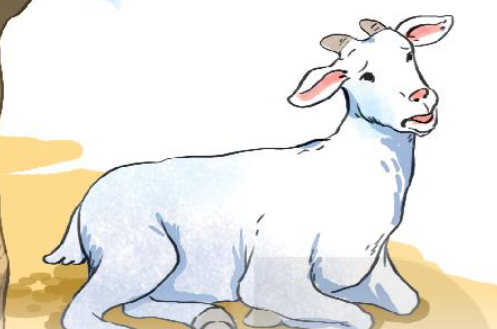 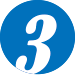 Bê vàng đi tìm cỏ
Lang thang quên đường về
Dê trắng thương bạn quá
Chạy khắp nẻo tìm bê
Đến bây giờ dê trắng
Vẫn gọi hoài: “Bê! Bê!”.
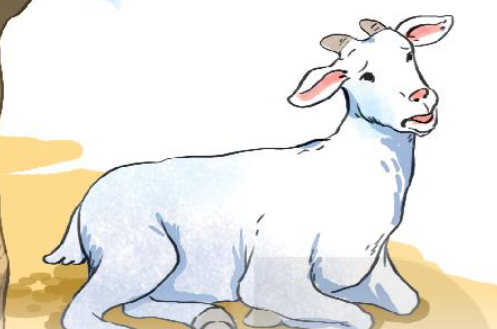 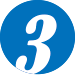 Bê vàng đi tìm cỏ
Lang thang quên đường về
Dê trắng thương bạn quá
Chạy khắp nẻo tìm bê
Đến bây giờ dê trắng
Vẫn gọi hoài: “Bê! Bê!”
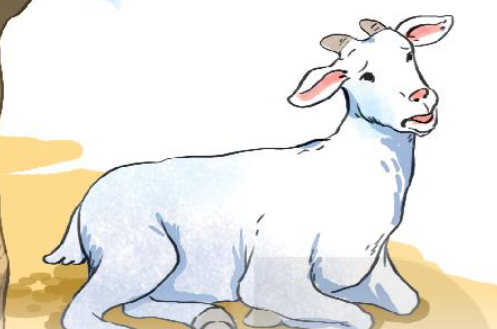 Giải nghĩa từ
Sâu thẳm: Rất sâu
Hạn hán: Tình trạng thiếu nước do nắng lâu, không mưa gây ra
Lang thang: Đi hết chỗ này đến chỗ khác, không dừng lại ở nơi nào.
Gọi bạn
Đọc toàn bài
Tự xa xưa thuở nào
Trong rừng xanh sâu thẳm
Đôi bạn sống bên nhau
Bê vàng và dê trắng.

Một năm, trời hạn hán
Suối cạn, cỏ héo khô
Lấy gì nuôi đôi bạn
Chờ mưa đến bao giờ?
Bê trắng đi tìm cỏ
Lang thang quên đường về
Dê trắng thương bạn quá
Chạy khắp nẻo tìm bê
Đến bây giờ dê trắng
Vẫn gọi hoài: “Bê! Bê!”.
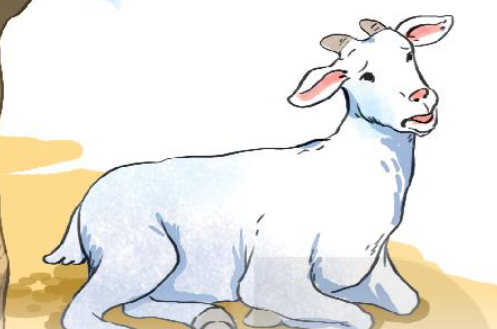 Trả lời câu hỏi
1. Câu chuyện được kể trong bài diễn ra khi nào? Ở đâu?
Diễn ra từ thuở xa xưa, trong rừng xanh sâu thẳm
2. Chuyện gì xảy ra khiến bê vàng phải lang thang tìm cỏ?
Trời hạn hán, cỏ héo khô
3. Khi bê vàng quên đường về, dê trắng đã làm gì?
Bê trắng chạy khắp nẻo đường gọi và tìm bạn
4. Nêu cảm nghĩ của em về bê vàng và dê trắng?
Tình bạn của 2 bạn rất đẹp và đáng quý
Nội dung
Câu chuyện cho ta thấy tình bạn đẹp và đáng quý giữa bê vàng và dê trắng.
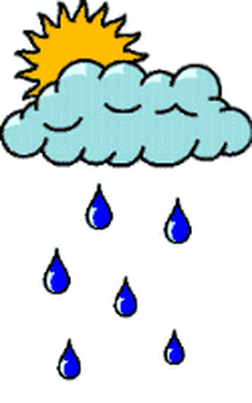 Học thuộc lòng hai khổ thơ đầu
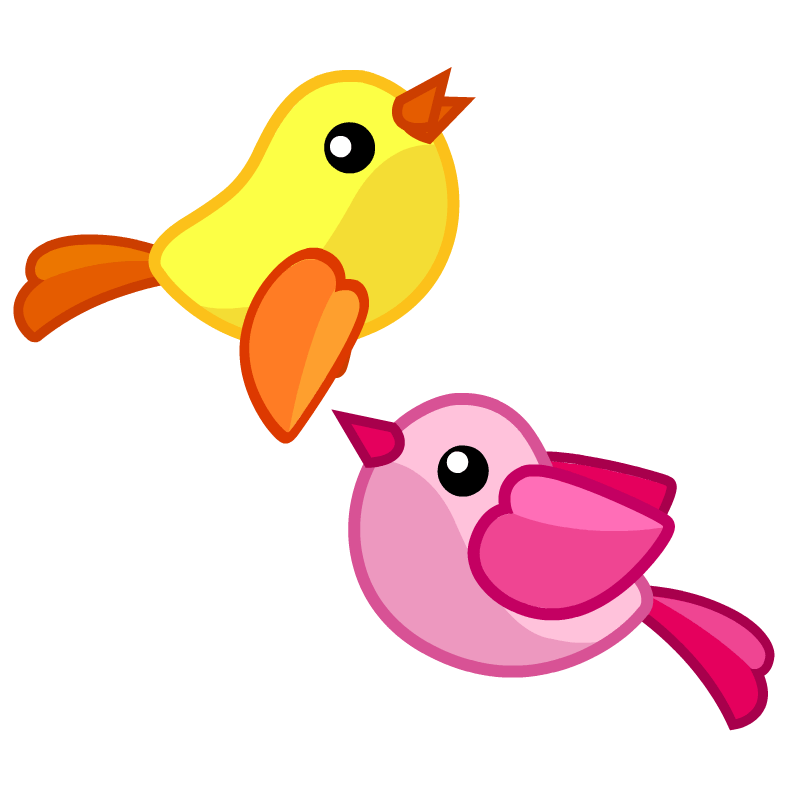 Tự xa xưa thuở nào,
Trong rừng xanh sâu thẳm.
Đôi bạn sống bên nhau,
Bê Vàng và Dê Trắng.

Một năm, trời hạn hán,
Suối cạn, cỏ héo khô.
Lấy gì nuôi đôi bạn,
Chờ mưa đến bao giờ?
Tự xa xưa thuở nào
Trong rừng xanh sâu thẳm
Đôi bạn sống bên nhau
Bê vàng và dê trắng.

Một năm, trời hạn hán
Suối cạn, cỏ héo khô
Lấy gì nuôi đôi bạn
Chờ mưa đến bao giờ?
Tự 
Trong 
Đôi 
Bê 

Một 
Suối 
Lấy 
Chờ
Luyện tập
1. Tìm từ ngữ chỉ tâm trạng của dê trắng khi không thấy bạn trở về?
Bê vàng đi tìm cỏ
Lang thang quên đường về
Dê trắng thương bạn quá
Chạy khắp nẻo tìm bê
Đến bây giờ dê trắng
Vẫn gọi hoài: “Bê! Bê!”.
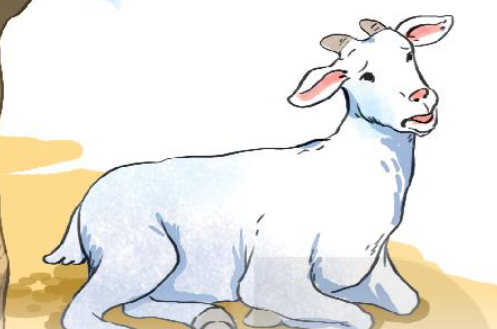 2. Đóng vai một người bạn trong rừng nói lời an ủi dê trắng.
Mình biết là bạnđang rất buồn và nhớ bê vàng. Bạn đừng buồn nữa nhé! Bê vàng sẽ sớm tìm được đường về thôi.
Củng cố bài học